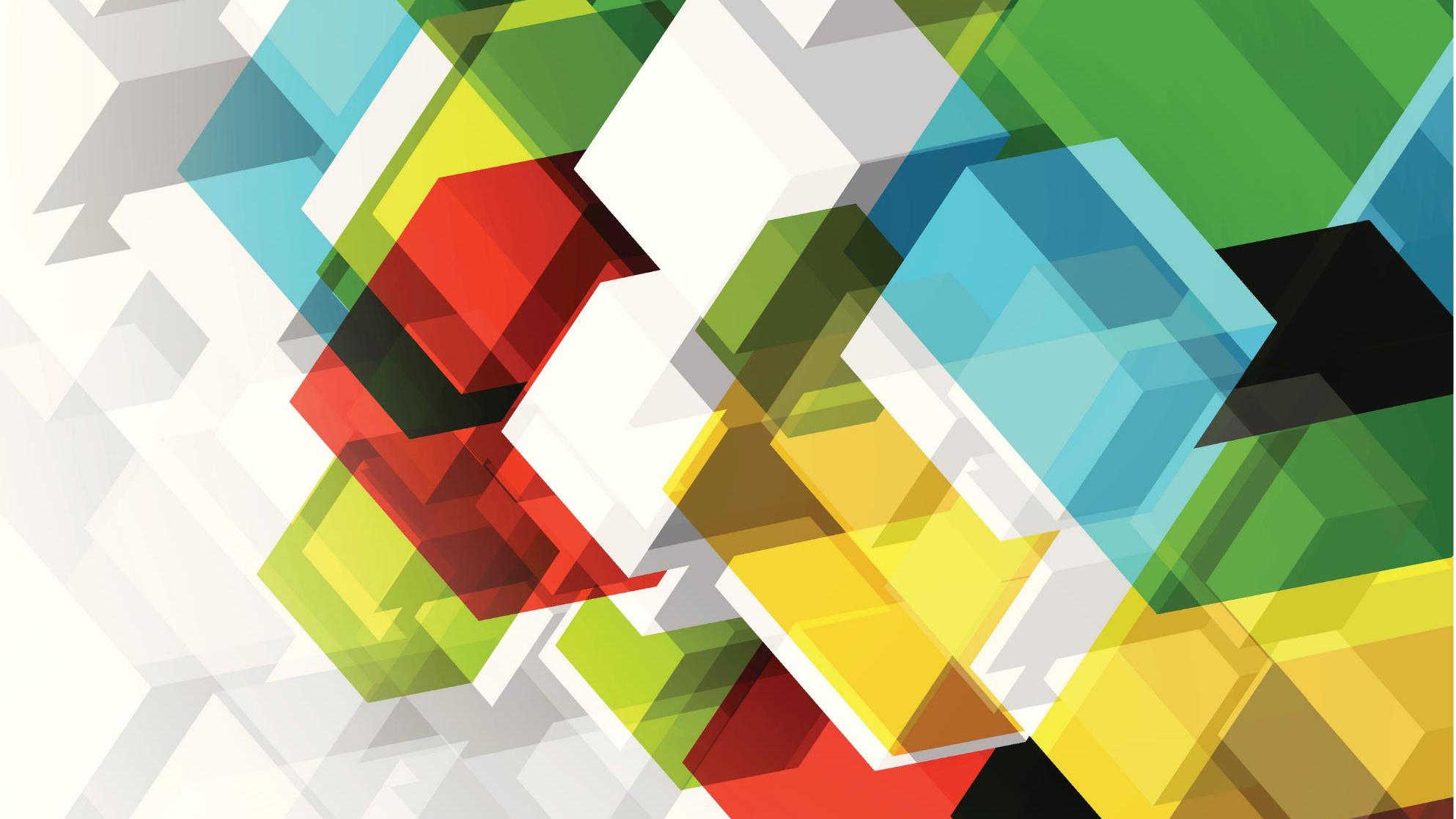 Інформація від приймальної комісії
Як вступити доВоФК НУХТ?
Як вступити до Відокремленого структурного підрозділу «Волинський фаховий коледж Національного університету харчових технологій»?
Крок 1: Отримати документ про освіту: 
БАЗОВУ (9 класів) або ПОВНУ (11 класів) або ДИПЛОМ
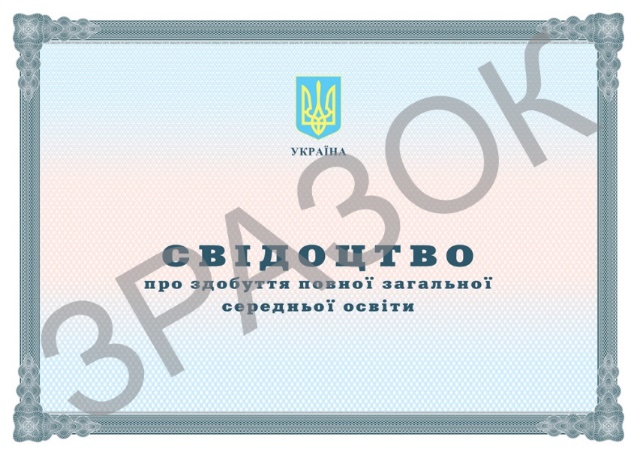 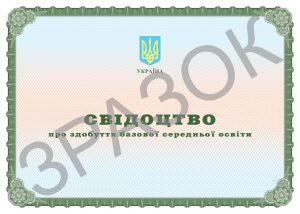 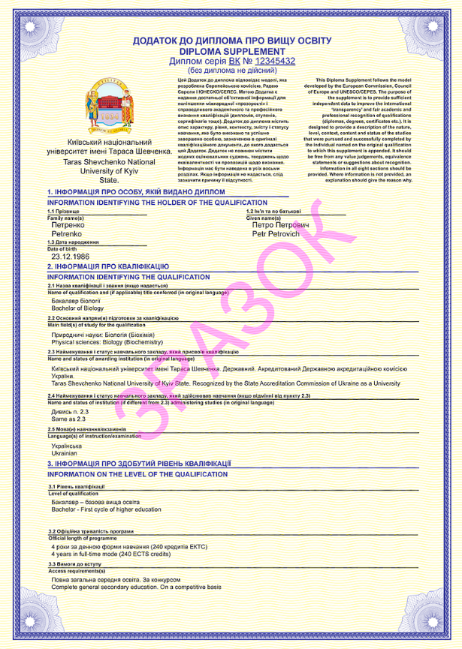 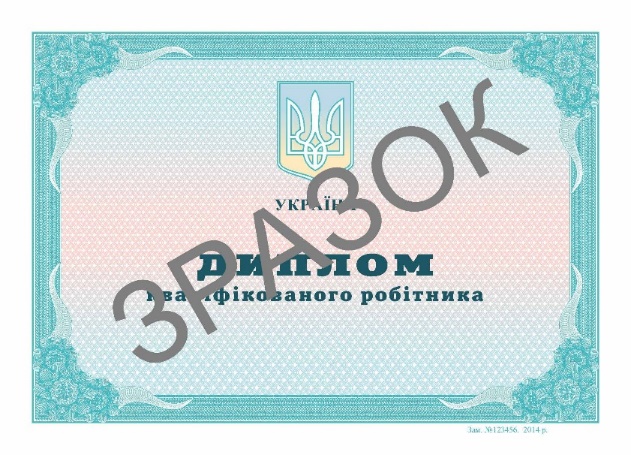 ФАХОВИЙ МОЛОДШИЙ БАКАЛАВР
Крок 2: зареєструвати електронний кабінет вступника за адресою https://vstup.edbo.gov.ua/
25 червня - 20 жовтня
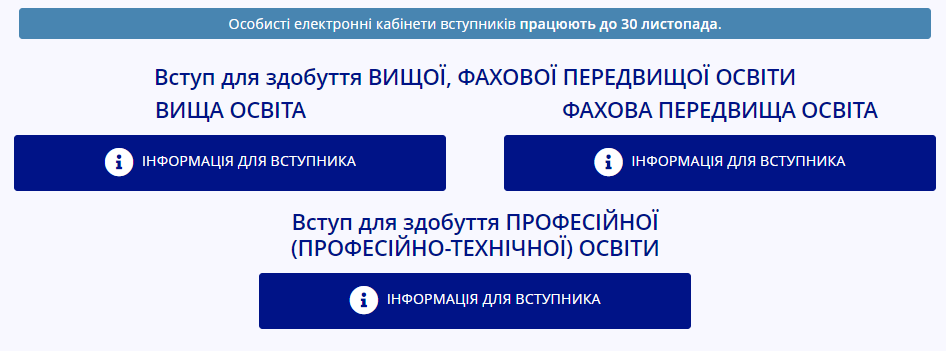 завантажити документи та реквізити: 
мобільний вступника та одного з батьків або законного представника; 
 цифрову кольорову фотокартку розміром 3x4 см; 
документ про освіту (свідоцтво або диплом)
ФАХОВИЙ МОЛОДШИЙ БАКАЛАВР
Крок 3: подати через електронний кабінет заяви на вступ + МОТИВАЦІЙНІ ЛИСТИ (до кожної поданої заяви), обравши:


01 липня - 14 липня – для випускників 9 класу
05 липня - 22 липня – для випускників 11 класу
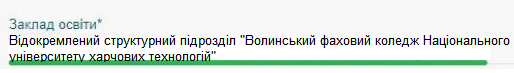 ФАХОВИЙ МОЛОДШИЙ БАКАЛАВР
Перелік спеціальностей, освітніх програм і терміни навчання у ВоФК НУХТ
ФАХОВИЙ МОЛОДШИЙ БАКАЛАВР
Крок 4: пройти співбесіду (з МАТЕМАТИКИ) мінімум на 120 балів

15 липня - 23 липня – для випускників 9 класу
23 липня - 01 серпня – для випускників 11 класу або подати результати 
НМТ 2022-2025 років
ФАХОВИЙ МОЛОДШИЙ БАКАЛАВР
Крок 5: знайти своє прізвище в рейтинговому списку (на сайті коледжу https://vcolnuft.volyn.ua/vstupnykovi/
або 
на інформаційній дошці приймальної комісії в коледжі)
23 липня - 25 липня – для випускників 9 класу
05 серпня – 07 серпня – для випускників 11 класу
ФАХОВИЙ МОЛОДШИЙ БАКАЛАВР
Крок 6: виконати умови для зарахування

до 12:00 год. 
29 липня – для випускників 9 класу
11 серпня – для випускників 11 класу
Підставою для зарахування особи на навчання є:
підтвердження вибору місця навчання (в електронному кабінеті https://vstup.edbo.gov.ua шляхом накладання цифрового підпису, або в приймальній комісії коледжу шляхом накладання фізичного підпису)
виконання вимог Правил прийому 
укладення договору про надання освітніх послуг між закладом освіти та вступником (за участю батьків або законних представників – для неповнолітніх вступників)
ФАХОВИЙ МОЛОДШИЙ БАКАЛАВР
Крок 7: Побачити своє прізвище в наказі про зарахування:
для випускників 9 класу:
- за державним замовленням 01 серпня
- на контракт  04 серпня
для випускників 11 класу:
- за державним замовленням 14 серпня
- на контракт  30 серпня
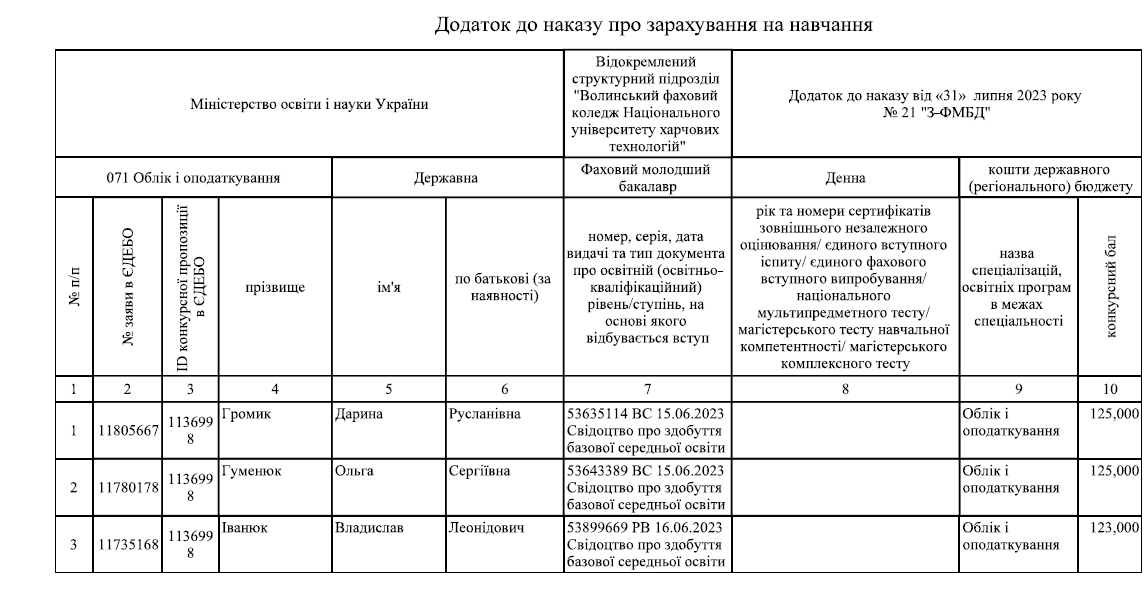 ФАХОВИЙ МОЛОДШИЙ БАКАЛАВР
Крок 8: Відвідати 31 серпня (час буде уточнено) 
«Гостини з нагоди Дня першокурсника»
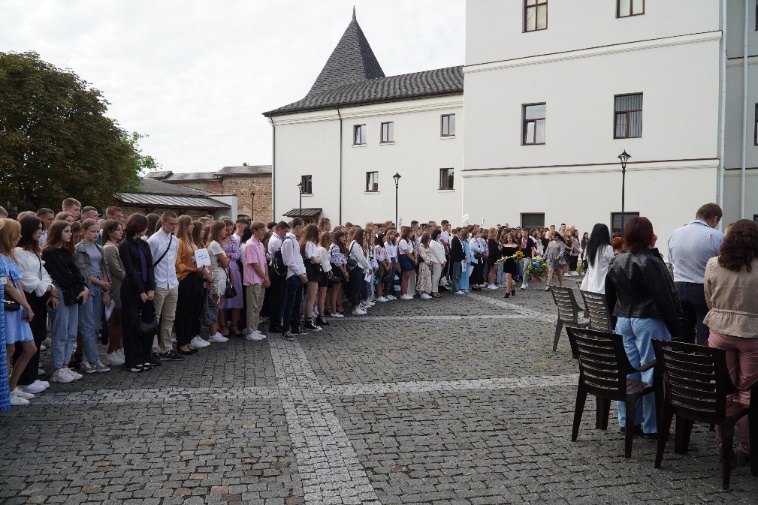 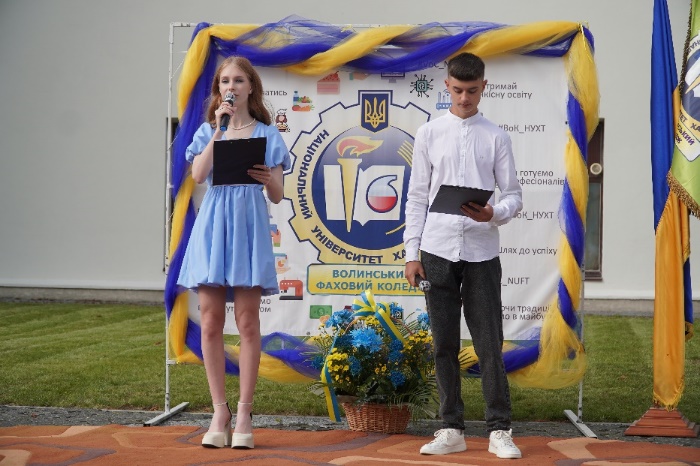 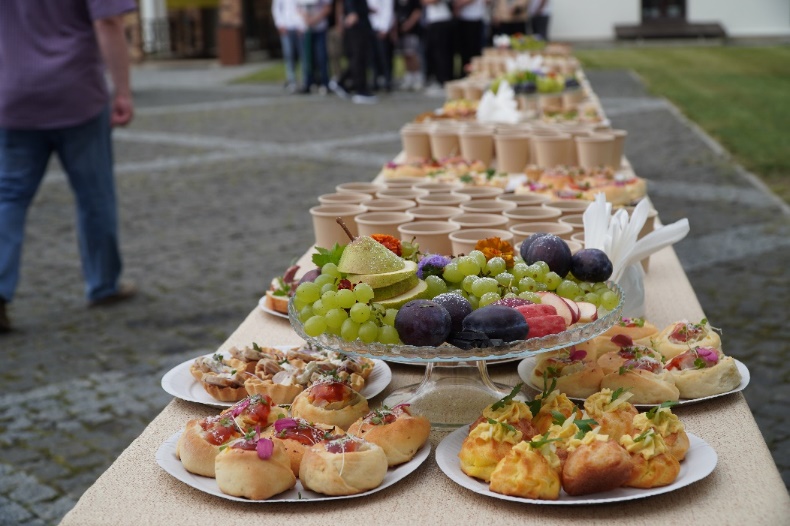 ФАХОВИЙ МОЛОДШИЙ БАКАЛАВР
Крок 9: Прийти 01 вересня на заняття згідно з розкладом
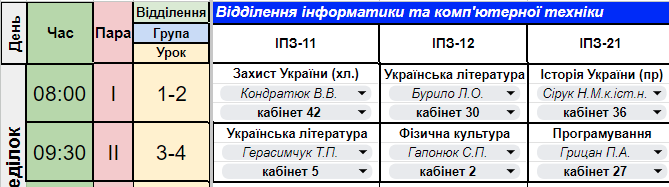 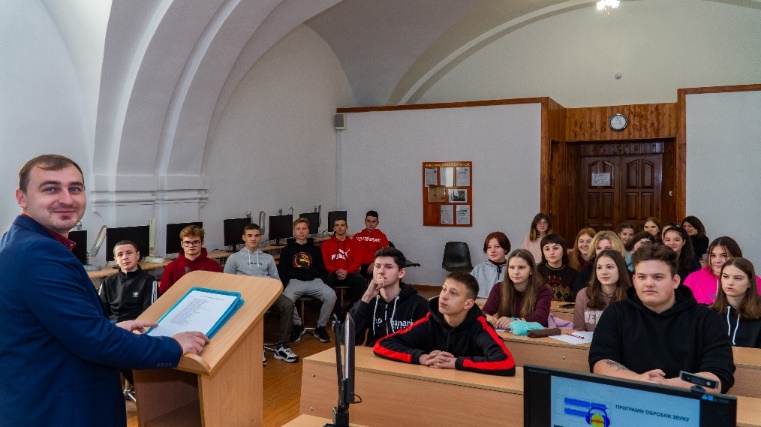 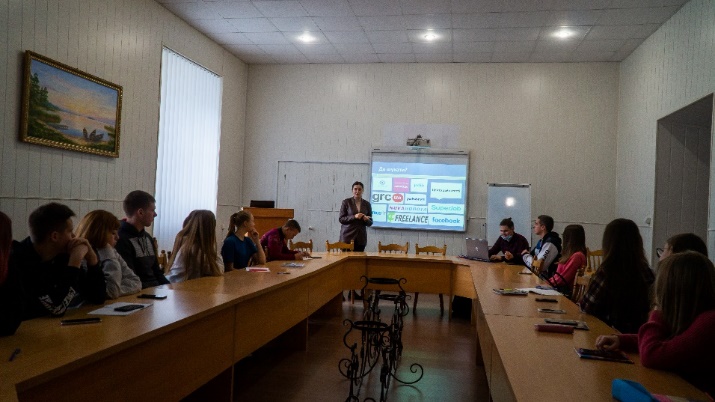 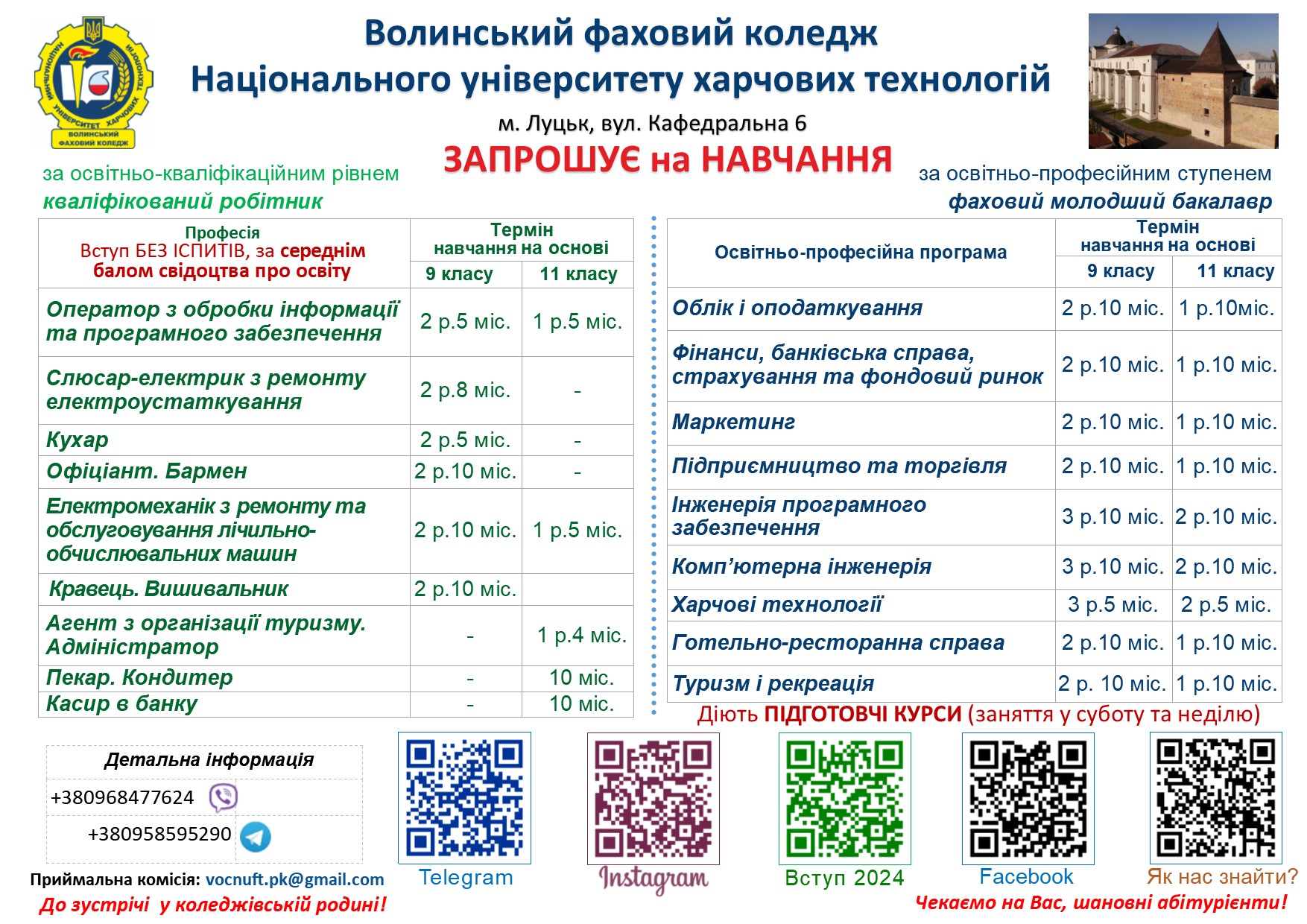 Наші соцмережі
https://www.facebook.com/vocnuft 

https://www.instagram.com/vocnuft/

https://t.me/vopcnuft_vstup
Є запитання?Поставте його відповідальному секретареві приймальної комісії
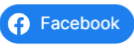 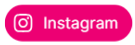 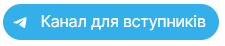 Поставити питання